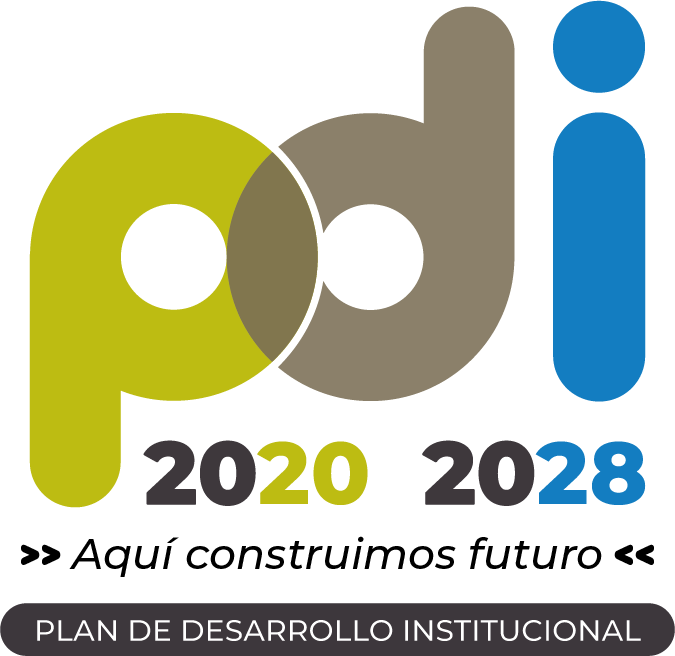 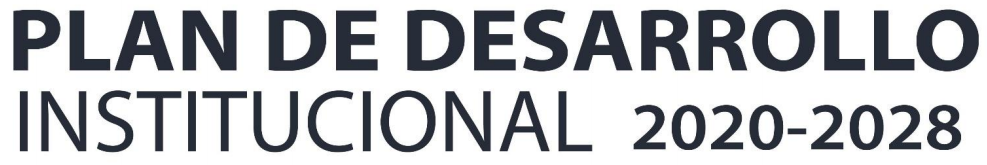 38
Proyecto
Transparencia, gobernanza y legalidad
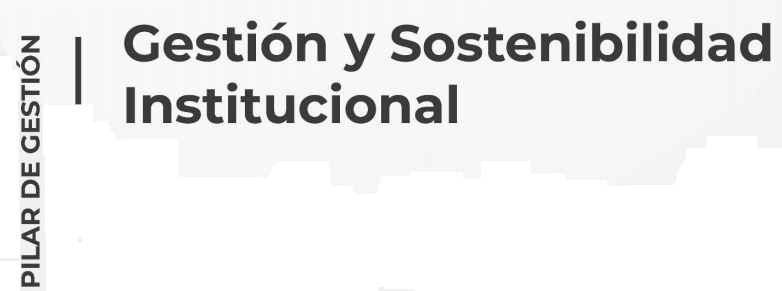 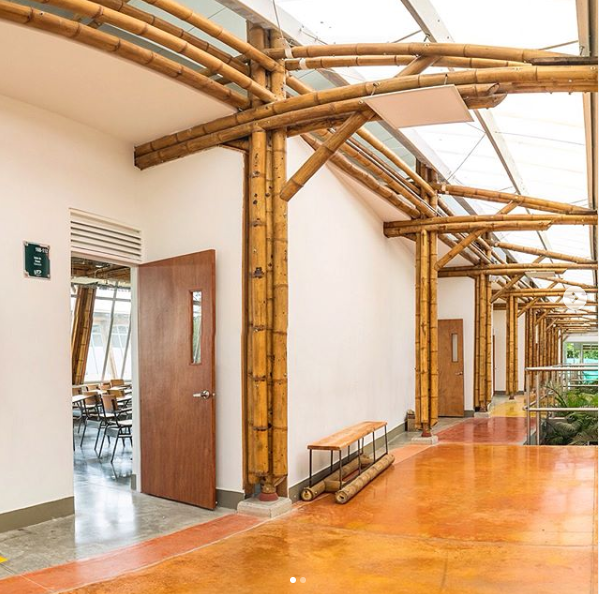 Información general del proyecto
38. Transparencia, gobernanza y legalidad
Identificación del problema, necesidad u oportunidad
La Universidad Tecnológica de Pereira, al ser una institución de carácter público, se debe a la sociedad, por lo cual requiere establecer y fortalecer mecanismos que permitan el fortalecimiento de la cultura de la legalidad, la transparencia, el gobierno corporativo y participación ciudadana como ejercicios permanentes de relacionamiento con los grupos de valor. Lo anterior dado a que, si bien se cuenta con un proceso sistémico que propende por este fin, la difusión del mismo debe ser de carácter permanente para que los diferentes grupos de valor tengan conocimiento de los diferentes canales que se han dispuesto para dar a conocer la gestión misional y como la institución se blinda para ejercer una cultura de la legalidad y contar con buenas prácticas de gobierno corporativo.
38. Transparencia, gobernanza y legalidad
Identificación del problema, necesidad u oportunidad
38. Transparencia, gobernanza y legalidad
El proyecto busca fortalecer mecanismos que permitan el fortalecimiento de la cultura de la legalidad, la transparencia, el gobierno corporativo y participación ciudadana como ejercicios permanentes de relacionamiento con los grupos de valor, con el fin de apuntar a las siguientes apuestas estratégicas:
 
Fortalecer la cultura de la legalidad a través de la promoción de las conductas éticas, el reconocimiento del ordenamiento jurídico y normativo y la apropiación de la autonomía universitaria como pilar de la autorregulación.
Impulsar la transparencia institucional a través de mecanismos que permitan contar con información integra, confiable y veraz y estrategias que promuevan el acceso a la información de manera proactiva, asegurando la protección de los datos personales de los grupos de valor con que se relaciona la Universidad.
Promover y facilitar las buenas prácticas corporativas en los órganos de gobierno y las instancias de la institución de forma que las actuaciones y relaciones de la Universidad sean correctas, legales, justas y transparentes, garantizando con ello la sostenibilidad y crecimiento de la Universidad.
Promover e incentivar participación ciudadana y el control social a través de los diferentes mecanismos de formación, capacitación y comunicación que permita una interacción adecuada con los grupos de valor y que genere un compromiso de corresponsabilidad sobre la gestión de la Universidad.
Descripción del proyecto
38. Transparencia, gobernanza y legalidad
General
Objetivos del proyecto
Establecer mecanismos que permitan el fortalecimiento de la cultura de la legalidad, la transparencia, el gobierno corporativo y participación ciudadana como ejercicios permanentes de relacionamiento con los grupos de valor.
Específicos
38. Transparencia, gobernanza y legalidad
Fortalecer los ejercicios de transparencia pasiva y activa, rendición de cuentas y control social con los diferentes grupos de valor de la universidad.

Fortalecer las buenas prácticas corporativas con los diferentes grupos de valor de la universidad.

Dar respuesta oportuna a los cambios en la normatividad frente a los requerimientos nacionales referente a la Atención al Ciudadano.
Planes operativos
38. Transparencia, gobernanza y legalidad